8. BÖLÜM
26.08.2019
osenses@trabzon.edu.tr
1
ÖĞR. GÖR. ORHAN ŞENSES
osenses@trabzon.edu.tr
26.08.2019
osenses@trabzon.edu.tr
2
İŞLETMELERDE LOJİSTİK FAALİYETLER VE HİZMET SUNUMUNU DESTEKLEYİCİ TEMEL UNSURLAR
26.08.2019
osenses@trabzon.edu.tr
3
8.1. İŞLETMELERDE LOJİSTİK FAALİYETLER
İşletmelerde lojistik iş süreçleri;

1-stratejik süreç, 
2-arz-talep süreci ve 
3-teslim sü­reci 
olmak üzere üç aşamada açıklanabilir.
26.08.2019
osenses@trabzon.edu.tr
4
İşletmelerde lojistik iş süreçleri;
1-stratejik süreç:
 Ürünlerin çeşitlendirilmesi, 
pazar bilgilerinin ortaya çıkarılması ve
 bu kapsamda organizasyonların gerçekleştirilmesi 
gibi konuları kapsamaktadır.
26.08.2019
osenses@trabzon.edu.tr
5
İşletmelerde lojistik iş süreçleri;
2-arz-talep süreci ; 
mevcut olan ve tahmin edilen arz ve talep bilgilerinin belirlenmesi, 
siparişlerin oluşturul­ması, 
dağıtım ve zaman planlamasının yapılmasını ,
ifade etmektedir.
26.08.2019
osenses@trabzon.edu.tr
6
İşletmelerde lojistik iş süreçleri;
3-teslim sü­reci; 
Son ola­rak teslim süreci,
 üretim, paketleme, gümrük işlemleri, nakliye, depo yönetimi ,
konularını içermektedir. 
Şekil 19, lojistik iş süreçlerini özetlemektedir.
26.08.2019
osenses@trabzon.edu.tr
7
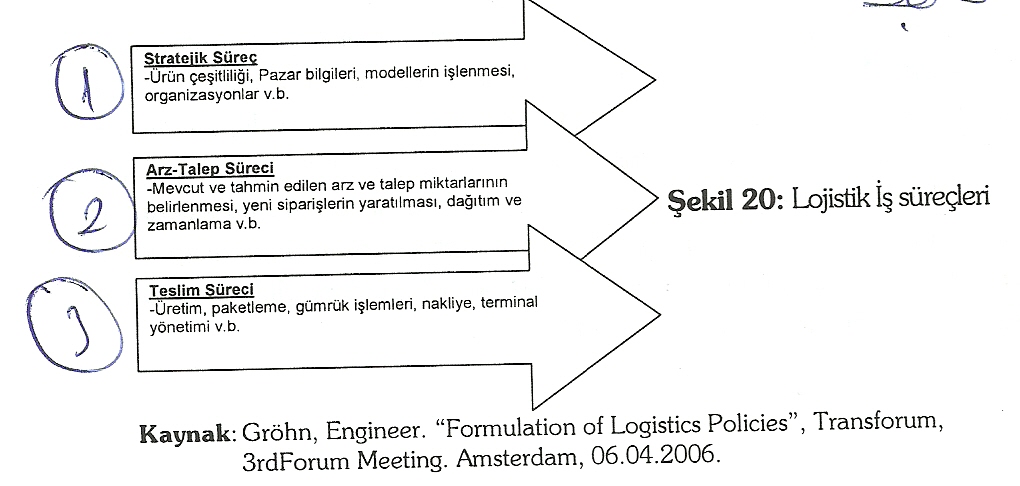 26.08.2019
osenses@trabzon.edu.tr
8
Lojistik iş süreçleri kapsamında;
 bir işletmede yürütülen lojistik faaliyetleri; 
dört ana başlık altında toplamak mümkündür.
1.	Tedarik Lojistiği
2.	Üretim Lojistiği
3.	Dağıtım Lojistiği 
4.	Tersine Lojistik 
Bu süreçler aşağıdaki şekilde görüldüğü gibi açıklanabilir
26.08.2019
osenses@trabzon.edu.tr
9
8.1.1. tedarik lojistiği
Tedarik lojistiği ,işletmeye değer katan temel işlevleri içermektedir. 
Satın alma ve materyallerin tedarikçiden üreticiye, depo veya perakende ambarları­na kesintisiz girişin planlanmasını  ve ürün akışının gerçekleşmesini tedarik zinciri çerçevesinde düzenleyen faaliyetler bütünüdür.
 Değer artışı yönü ile işletme içindeki katma değerin ilk basamağıdır denilebilir
26.08.2019
osenses@trabzon.edu.tr
10
26.08.2019
osenses@trabzon.edu.tr
11
8.1.2. Üretim Lojistiği
Üreticilerden;
ürünlerin toplanması, 
stoklanması ve 
müşterilere dağıtılmasını
 sağlayan sistemin işlemesine yönelik faaliyetler bütünüdür.
Fabrika içi taşıma ve elleçleme, nihayetinde çıkış ambarından dağıtım kanallarına ve müşterilere kadar uzanan zincirin tüm halkalarıdır.
26.08.2019
osenses@trabzon.edu.tr
12
8.1.3. Dağıtım Lojistiği
Bu süreçte üretim işlemi tamamlanmış olup, üretilen malların pazara ve müşterilere ulaştırılması sağlanmaktadır. 
Buradaki faaliyetlerin önemli bir kısmını, fiziksel dağıtım hizmetleri oluşturmaktadır. 
Bunların içerisinde en temel olanları ise; 
ambalajlama, 
depolama, 
nakliye vb.dir.
26.08.2019
osenses@trabzon.edu.tr
13
8.2. lojistik hizmet sunumunu destekleyici unsurlar
Lojistik faaliyetlerin ;
lojistik hizmet sağlayıcılar tarafından yürütülmesinde, 
üretkenlik ve verimlilikte pek çok bileşenin bir arada olması ve uyumu önemli bir faktördür.
26.08.2019
osenses@trabzon.edu.tr
14
Bu bileşenlerden bir kısmı ;
mikro boyutta, 
özellikle işletmelerin kendi bünyelerinde var olan yeterlilikleri olup (kendi yetenek ve potansiyeli), lojistik süreçlerin verimliliği üzerinde etkili iken, 

diğer bir kısmı ise 
makro boyutta;
 ve işletme dışı unsurların yeterlilikleri ile lojistik süreçlerin tamamlanmasında etkili olmaktadır.
26.08.2019
osenses@trabzon.edu.tr
15
8.2.1.Alt Yapı Yeterliliği
Lojistik sistemin doğru işlemesinde ve gelişiminde alt yapı giderek daha fazla önem kazanmaktadır. 
Bu konuda sorunların büyük bir bölümü alt yapı yeterliliklerine bağlı olarak ortaya çıkmaktadır.
26.08.2019
osenses@trabzon.edu.tr
16
Kurumsal alt yapı;
 küreselleşme olgusu ile birlikte;
 uluslararası ticaretin artması, 
ekonomik sınırların giderek ortadan kalkması,
 ve üye olunan uluslararası örgütler,
 lojistikte kurumsal alt yapının temel unsurlarıdır.
26.08.2019
osenses@trabzon.edu.tr
17
Mali alt yapı;
 lojistik hizmetlerin etkin olarak sunulmasında ve uluslararası rekabette dikkate alınması gereken bir unsurdur. 
Öncelikle limanların, de­miryollarının ve karayollarının alt yapılarının gelişmişliğiyle lojistik hizmetler etkinleşebilmektedir. 
Bir çok gelişmekte olan ülkede bu konudaki eksiklik mali kaynakların yetersizliğine bağlanabilir.
26.08.2019
osenses@trabzon.edu.tr
18
Çevresel alt yapı;
 Son dönemde öncelikle gelişmiş ülkelerde çevreye duyarlılık daha fazla ön planda yer almaktadır. 
Taşımacılık ve lojistik sektöründe kullanı­lan araç-gereçIerin üretimi ve kullanımında “çevre dostu” olmaları yönündeki yasal gerekliliklere azami uyum sağlama yönünde de denetimlere büyük önem verilmekte ve ciddi yaptırımlar uygulanmaktadır
26.08.2019
osenses@trabzon.edu.tr
19
Donanım alt yapısı; 
Donanım alt yapısı, lojistik sektörünün somut, elle tutulur unsurlarını ifade etmekte ve tüm ürün ve hizmet akışlarının gerçekleşmesine yardımcı olmaktadır. 
Büyük ölçekte yatırım gerektiren ;
karayolu, liman tersane, havalimanı, raylı sistemler alt yapıları, her türlü Taşıma, depolama, aktarma, elleçleme  araç, ge­reçleri, palet sistemleri , konteynerler bu kapsamda düşünülecek unsurlardır
26.08.2019
osenses@trabzon.edu.tr
20
Yazılım alt yapısı; 
Lojistik sektöründe yazılım alt yapısı, bilgisayar ve ile­tişim teknolojilerinin sahipliğidir. 
Bilgi ve iletişim teknolojileri dış ticaret ve taşımacılığın yönetiminde radikal değişikliklere temel oluşturmaktadır. 
Ayrıca giderek artan rekabet bilgi teknolojilerine ilişkin yatırımlara hız kazandırmıştır
26.08.2019
osenses@trabzon.edu.tr
21
8.2.2. Değişen Talep Yapısı
Bu noktada lojistik hizmet sağlayıcı işletmelerin, hizmet sunumunda ;
belki de en fazla önem verdikleri konu;
 talebin farklılaşan yapısına uyum sağlama yönünde yapılacak iş ve hizmet türü değişiklikleridir. 
Loj. Hizmetlerin çeşitlenmesi, talep beklentilerinin ötesinde hizmet sunulması, müşterilere özel muameleler ve çözümler geliştirme yönünde yeni girişimlere de zemin hazırlamıştır.
26.08.2019
osenses@trabzon.edu.tr
22
8.2.3. İnsan Kaynaklarının Görünümü
Her biri ayrı bir uzmanlık konusu olan depolama, dağıtım, operas­yon, satış, pazarlama sigortalama ve gümrükleme;
 gibi faaliyetlerin yürütülmesi ve yönetilmesi ,doğru ürünün ,doğru miktarda, doğru yerde ,doğru zamanda ve doğru şekilde müşteriye akışının sağlanması çok güçlü bir organizasyon ve nitelikli işgücü ile mümkün olabilmektedir .
26.08.2019
osenses@trabzon.edu.tr
23
Loj. Sektöründe operasyonların yürütülmesinde ve hizmet kalitesinde insan kaynağı önemli olup, nitelikli ve donanımlı işgücüne ihtiyacı da giderek artmaktadır. 
Geniş alanda ve özellikle dış ülkelerle ticari ilişkileri gelişmiş işletmelere hizmet sunumunda ;
Yabancı dil bilen,
Mevzuatı takip edebilen ,işin gerektirdiği sertifikalara sahip,
Prezentabl işgücü istihdamı 
adeta zorunludur.
26.08.2019
osenses@trabzon.edu.tr
24
Nitelikli işgücünün sektöre kazandırdıkları; 

hizmet kalitesinde, üretkenlik ve verimlilikte artış, 
maliyetlerde azalma, 
etkin yönetim ve 
rekabet avantajıdır
26.08.2019
osenses@trabzon.edu.tr
25
8.2.4. Ürün (Hizmet) Kalitesi
Lojistik hizmet sunan işletmeler, günümüz rekabet ortamında hizmet farklılaşmasına giderek, kısa dönemli, küçük hacimli ve dar kapsamlı işler yerine ;
uzun dönemli ve entegre hizmet yönetimi odaklı işlere yönelmektedirler.
26.08.2019
osenses@trabzon.edu.tr
26
8.2.5.	Lojistik Maliyet Unsurları
Lojistik hizmetlerin;
yararlananlara olan maliyeti ,
ya da satın alma maliyeti ,
olarak belirtilebilir. 
Lojistik işlemlerin pazar fiyatı, sadece arz ve talebe, verilen hizmetlerin kapsam, nitelik ve kalitesine göre değil, bunun dışında uluslararası ticaret hacmi, ekonomik gelişim ve uluslararası rekabet gibi unsurlara bağlı olarak belirlenmektedir
26.08.2019
osenses@trabzon.edu.tr
27
8.3. TEMEL LOJİSTİK FAALİYETLER
4.3.1. Sipariş İşleme:
Lojistik iş süreçlerinin başarısında kilit nokta; müşteri siparişlerinin yerinde ve zamanında müşteriyi tatmin edecek bir sonuçla teslim edilmesidir. 
Bu noktada bilgi yönetimi ve bilgi aktarımı öncelikli değerlendirilmelidir.
26.08.2019
osenses@trabzon.edu.tr
28
Lojistik hizmetlerde bilginin doğru yönetimi;
Hizmetin üretilmesi
Etkin tedarik zinciri yönetiminin sağlanması
Zaman, yer ve biçim esnekliğinin sağlanması 
Vb. konularda önemli rol oynamaktadır.
26.08.2019
osenses@trabzon.edu.tr
29
8.3.2. Talep Planlaması ve Takibi
Talep yönetimi; 
bilgiye dayalı olarak talebin max. düzeyde karşılanmasını;
 buna karşın, 
gecikme süresinin, giderlerin maliyet ve stokların aşağılara çekilmesini amaçlamaktadır.
26.08.2019
osenses@trabzon.edu.tr
30
8.3.3. Taşıma / Nakliye
Taşıma faaliyetleri, lojistik sistemlerin en önemli kısmı olup, hammaddenin üretim noktasına, ürünlerin tüketim noktasına çıkışını sağlamaktadır.
Taşıma dar anlamda bir nesnenin (eşya, ürün, yük veya mal) bir yerden başka bir yere nakli olarak belirtilebilir. 
Taşıma hareketinin başlangıcını: tedarik noktaları ve üretim bölgeleri, 
bitimini ise: tüketim bölgeleri oluşturmaktadır
26.08.2019
osenses@trabzon.edu.tr
31
8.3.4.Dağıtım Merkezi Yönetimi, Depolama ve Antrepo İşlemleri
Dağıtım Merkezleri :
Tedarik zincirinin en önemli halkalarından ve fiziksel dağıtımın gerçekleşmesinde de önemli noktalardan biridir.
 Depolar ise; 
ham­madde, yarı tamamlanmış ve tamamlanmış mamullerin bekletildiği ve bulundurulduğu işletme bünyesindeki yerlerdir.
26.08.2019
osenses@trabzon.edu.tr
32
Uluslararası lojistik faaliyetlerin yürütülmesi sırasında gönderenden müşte­riye mal sevkiyatında malların birleştirilmesi, konsolidasyonu vb. faaliyetleri için ara nokta ve terminaller olarak “depolar ve antrepolar” önemli rol üstlen­mişlerdir.
26.08.2019
osenses@trabzon.edu.tr
33
Antrepolar ;
Mal ve eşyaların ;
miktar, kalite ve özelliklerinin incelenip,  kıymet tespitinin yapıldığı ve
uygun şartlarda korunmalarının gerçekleştirildiği, gümrüklü sahalarda kurulan GK ve Gümrük Yönetmeliği’nin ilgili maddelerinde belirtilen özellikleri taşıyan yerler ,
olarak U.A. lojistik İş akışında ara noktalardan biridir.
26.08.2019
osenses@trabzon.edu.tr
34
8.3.5.	Elleçleme
Geçici depolanan eşya görünüş ve teknik özelliklerinin değiştirilmemesi koşuluyla, aynı durumda muhafazalarını sağlamak üzere gümrük idaresinin izni ve denetlemesi altında bazı işlemlere tabi tutulabilir. 
Bu işlemlere “elleçleme» adı verilir ve aşağıdaki türden işlemleri kapsar:
26.08.2019
osenses@trabzon.edu.tr
35
Kapların tamiri veya sağlamlaştırılması
Kapların yenilenmesi
Eşyanın havalandırılması
Kalburlama
Büyük kaplardan küçük kaplara boşaltma veya kapların birleştirilmesi
Karıştırma
Yeni kap çeşitleri yapma
Kaplardan örnek veya numune alma
26.08.2019
osenses@trabzon.edu.tr
36
Elleçleme işlemi; 
ürünlerin taşınması, 
depolanması ve yüklenmesi sırasında  
yapılmakta ve bu işlem süreçlerin verimliliğini doğrudan etkilemektedir. 
Ürünün değerinde değişiklik yapmayan, 
katma değer sağlamayan, 
ancak  doğru yapılmadığında ürünün değerinde kayba neden olan bir işlemdir
26.08.2019
osenses@trabzon.edu.tr
37
8.3.6. Ambalajlama
Ambalaj tasarımı ;
ürün paketinin dış görünüşünü gösteren, paketleme olayının bitmiş olarak son halidir.
Ürünlerin üretiminden tüketiciye kadar uzanan dağıtım zincirinde güvenli ve hasarsız taşınmasının sağlanabilmesi için kullanılan koruyucu araçların tü­müdür.
26.08.2019
osenses@trabzon.edu.tr
38
8.3.7. Paketleme
Ambalajların kesimi/kırımı/birleşme yerlerini ayrıntılı olarak yapmaktadır.

Paketleme dış ticarette iş akışının başarısında doğrudan etkisi olan bir iş­lemdir.
26.08.2019
osenses@trabzon.edu.tr
39
8.3.8. Sigortalama
Dış ticarete konu olan malların taraflar  arasındaki anlaşma hükümleri gereğince sigortalanması gerekmektedir. 
Sigortası yapılmamış malların taşınması söz konusu olamayacağı gibi, banka ve gümrük işlemlerinin gerçekleşmesi de zordur.
26.08.2019
osenses@trabzon.edu.tr
40
O nedenle özellikle dış ticarete konu malların sigortalanması ve belirli risk unsurlarına karşı güvence altına alınması;
 bir yandan hukuki yönü ile zo­runluluk iken, 
diğer yandan da taraflar arasındaki güven ortamının doğması ve taşınan malların ortaya çıkabilecek risk unsurlarına karşı en azından değerlerinin korunması açısından önemli görülmektedir .
26.08.2019
osenses@trabzon.edu.tr
41
8.3.9. Gümrükleme
Gümrükleme lojistik faaliyetler içerisinde katalizör rol oynayan, tamamlayıcı ve destek hizmetlerden biri olarak görülmektedir. 
DKK nın ilk uygulamaları, gümrük alanında görülmüştür. 
Ulusal sınırların  dışına ya da ulusal sınırlar dışından yapılacak her türlü mal ve hizmet satışı ve alışında gümrük mevzuatı ile şekillenen  gümrükleme işlemleri bir süreç olarak önemli olup, bu sürecin doğru yönetilmesi gerekir.
26.08.2019
osenses@trabzon.edu.tr
42
Gümrük işlemlerinin yürütülmesinde ortaya çıkabilecek hataların ,eksikliklerin, işletmeleri ekonomik kayıplara uğratması kaçınılmaz olmaktadır.
26.08.2019
osenses@trabzon.edu.tr
43
8.3.10. Müşteri Hizmetleri
Servis desteği, 
yerleşim, 
geri dönen malların değerlendirilmesi ,
mal kurtarma ve 
müşteri şikayet ve taleplerinin değerlendirilmesi 

lojistik iş akışında destek hizmetler arasında yer almaktadır
26.08.2019
osenses@trabzon.edu.tr
44
8.3.11. Envanter (Stok) Yönetimi
Envanter; 
üretimi istenen düzeyde tutmak, 
teslim ve satışı istenen özelliklere göre gerçekleştirmek ,
amacıyla;
malzeme, materyal, yarı işlenmiş ve tamamlanmış ürün mevcudunun ,
elde bulundurulmasıdır
26.08.2019
osenses@trabzon.edu.tr
45
Envanter yönetimiyle pazara doğru mal akışında, hangi noktalarda, hangi miktarda ürünün bulundu­rulacağı önemli bir sorun olmaktadır.
 Envanterin fazla olması yanında, azlığı ya da gereken koşullarda saklanamaması da ek maliyet unsuru olmaktadır
26.08.2019
osenses@trabzon.edu.tr
46
8.3.12. Malzeme Taşıma
Bir üretim tesisi ya da depoda malzeme hareketi ile ilgilenen alandır. 
Malzeme kapsamına hammadde, parça, yarı ürün ve son ürün girmektedir.
Amaç ,elle yapılan işlemleri azaltmak, taşıma mesafelerini kısaltmak, yarı ürün miktarını azaltmak, atık, fire, bozulma, kırılma ve çalınma gibi kayıpları azaltmaktadır
26.08.2019
osenses@trabzon.edu.tr
47
[Speaker Notes: 16122016 bitti]